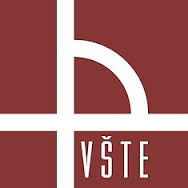 VYSOKÁ ŠKOLA TECHNICKÁ A EKONOMICKÁ
V ČESKÝCH BUDĚJOVICÍCH


TECHNICKO-TECHNOLOGICKÝ ÚSTAV
REKONSTRUKCE STÁVAJÍCÍHO VESNICKÉHO STATKU NA OBJEKT OBČANSKÉHO VYBAVENÍ
VEDOUCÍ BAKALÁŘSKÉ PRÁCE: 	Ing. BLANKA PELÁNKOVÁ
AUTOR BAKALÁŘSKÉ PRÁCE: 	MARTIN VEČEŘA
CÍL PRÁCE
Cílem bakalářské práce je návrh stavební části projektu v rozsahu stavebního povolení, který řeší stavební úpravy a rozšíření stávajícího vesnického statku na multifunkční objekt se snahou o vhodné architektonické řešení stavby.
LOKALIZACE OBJEKTU
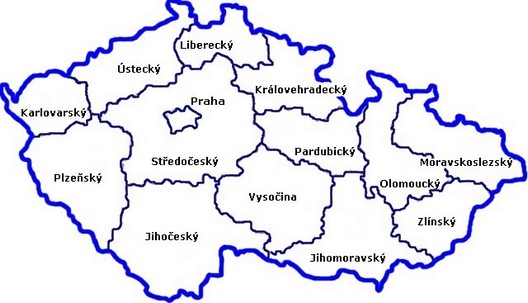 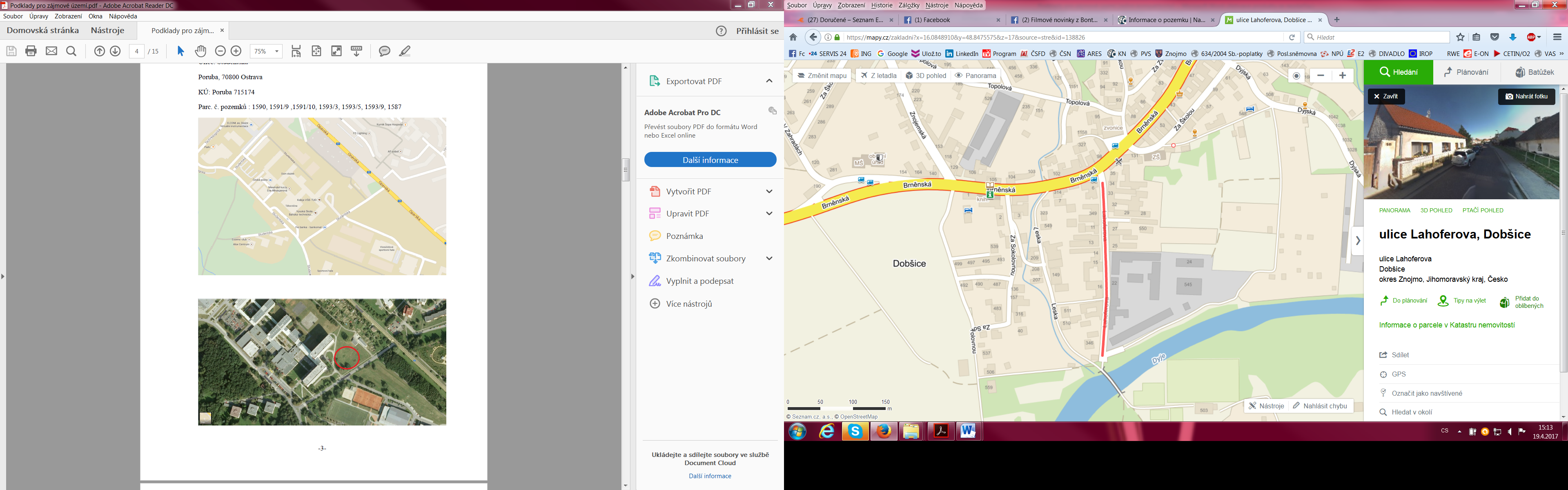 Adresa:	 Lahoferova 22, 671 82 Dobšice, okres Znojmo

p.č., k.ú.: p.č. 57/1, k.ú. Dobšice u Znojma, zastavěná plocha a nádvoří (530 m2)
	 p.č. 57/5, k.ú. Dobšice u Znojma, zastavěná plocha a nádvoří (48 m2)
	 p.č. 58/3, k.ú. Dobšice u Znojma, ostatní plocha (137 m2)
	 p.č. 54/6, k.ú. Dobšice u Znojma, ostatní plocha (15 m2)
ÚZEMNÍ PLÁN OBCE DOBŠICE
W3 – Plochy komerční vybavenosti

Možnosti hlavního využití dle ÚP:

Maloobchod
Ubytování
Stravování
Služby
Administrativa

„Měřítko a výšku staveb přizpůsobit vždy s ohledem na okolní zástavbu - rušivé provozy umísťovat na odvrácenou stranu od obytných smíšených ploch.“
„Původně plocha zemědělského střediska, je navržena pro přestavbu. Plocha je v zastavěném území. ÚP navrhuje pro areál více účelů využití. Část plochy zůstane využívána pro jednoduchou výrobu a skladování, na ostatních plochách ÚP navrhuje využití pro komerci, služby, občanské vybavení komerčního charakteru, ubytování majitelů a zaměstnanců firem.“
SITUACE OBJEKTU
p.č. 57/1, 57/5, 58/3, 54/6
k.ú. Dobšice u Znojma 
Původní využití: JZD Dobšice
Nemovitá kulturní památka
Celková zastavěná plocha: 450,2 m2
Pohostinství: 289,2 m2
Sál: 121,50 m2
Provozní stavby: 39,5 m2 
Podlaží: 1.NP + podkroví
Budova: zděná (selského typu)
Střecha: sedlová se sklonem 30°
Parkovací stání: 7x + 1x (invalidé)
Počet ubytovacích pokojů: 3x
Byt správce: 1x
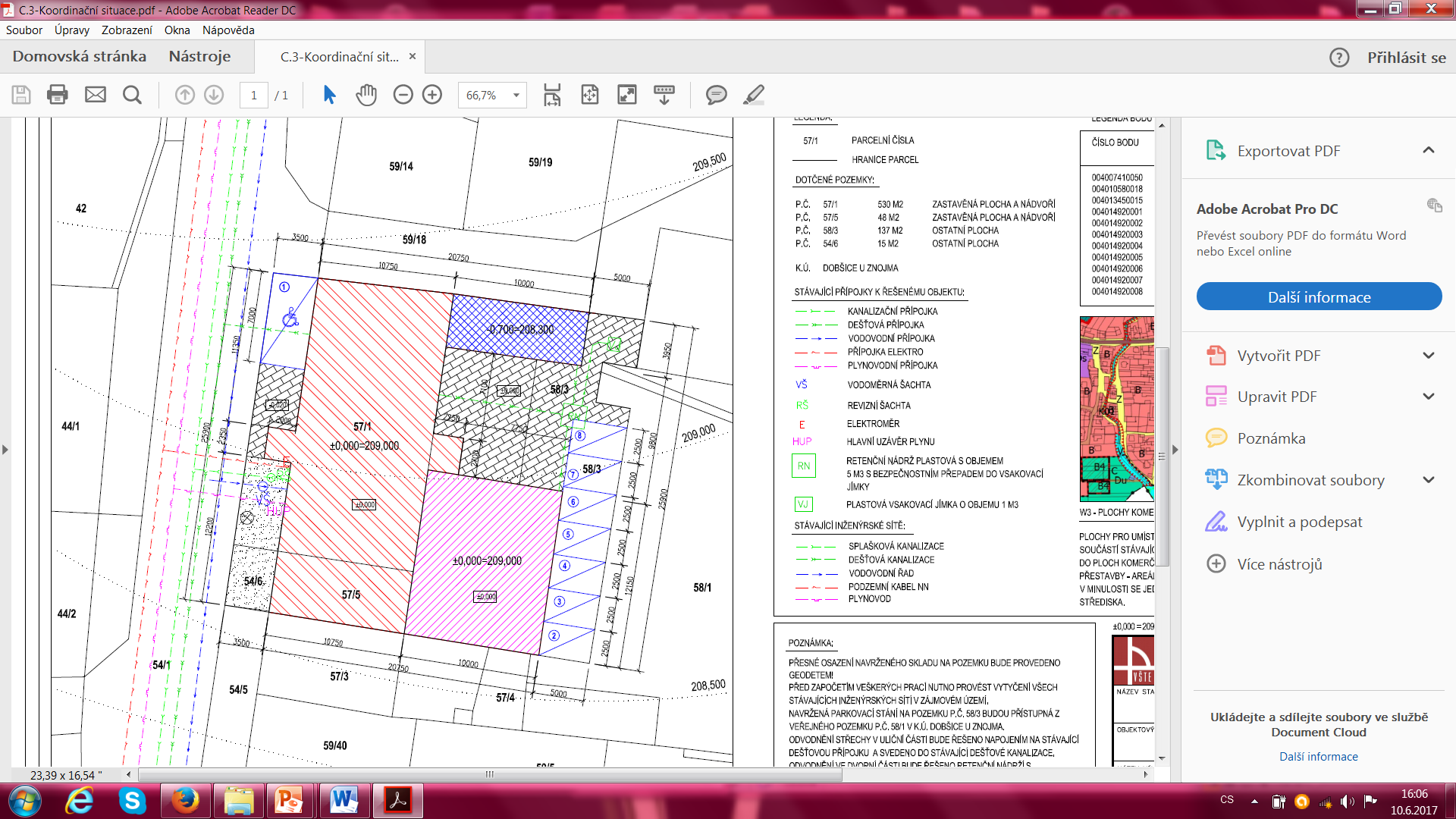 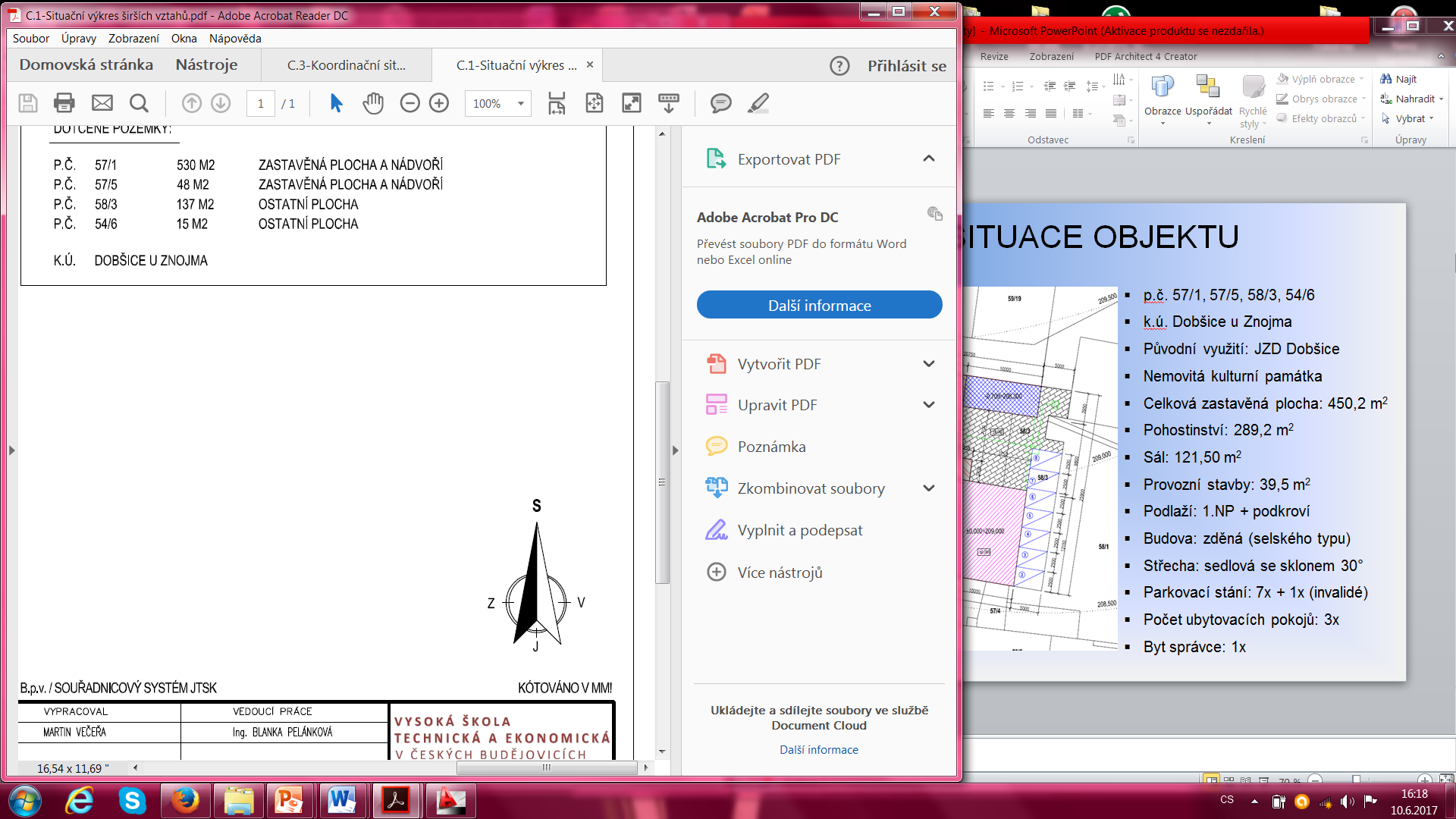 DISPOZICE 1.NP – STÁVAJÍCÍ STAV
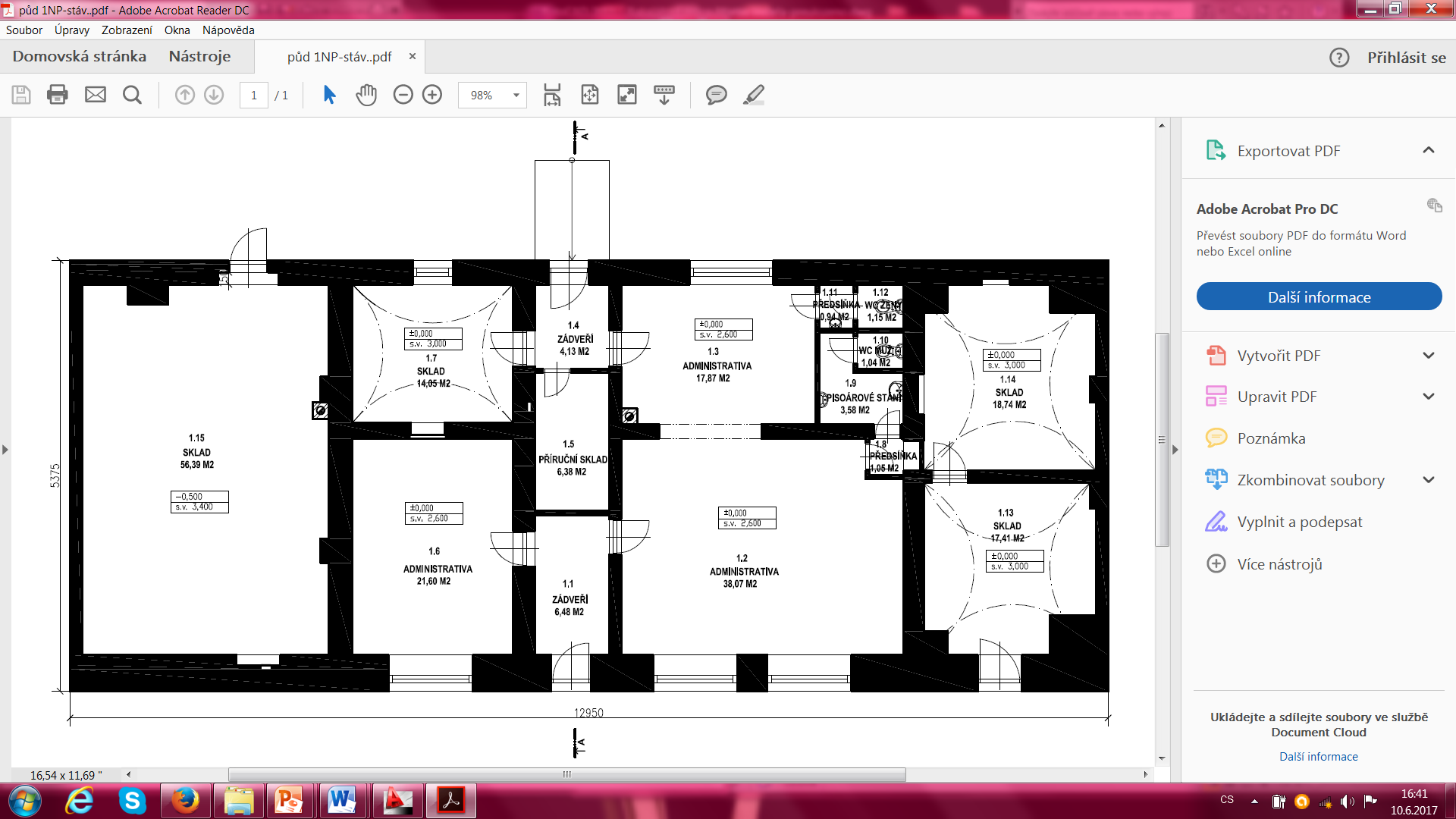 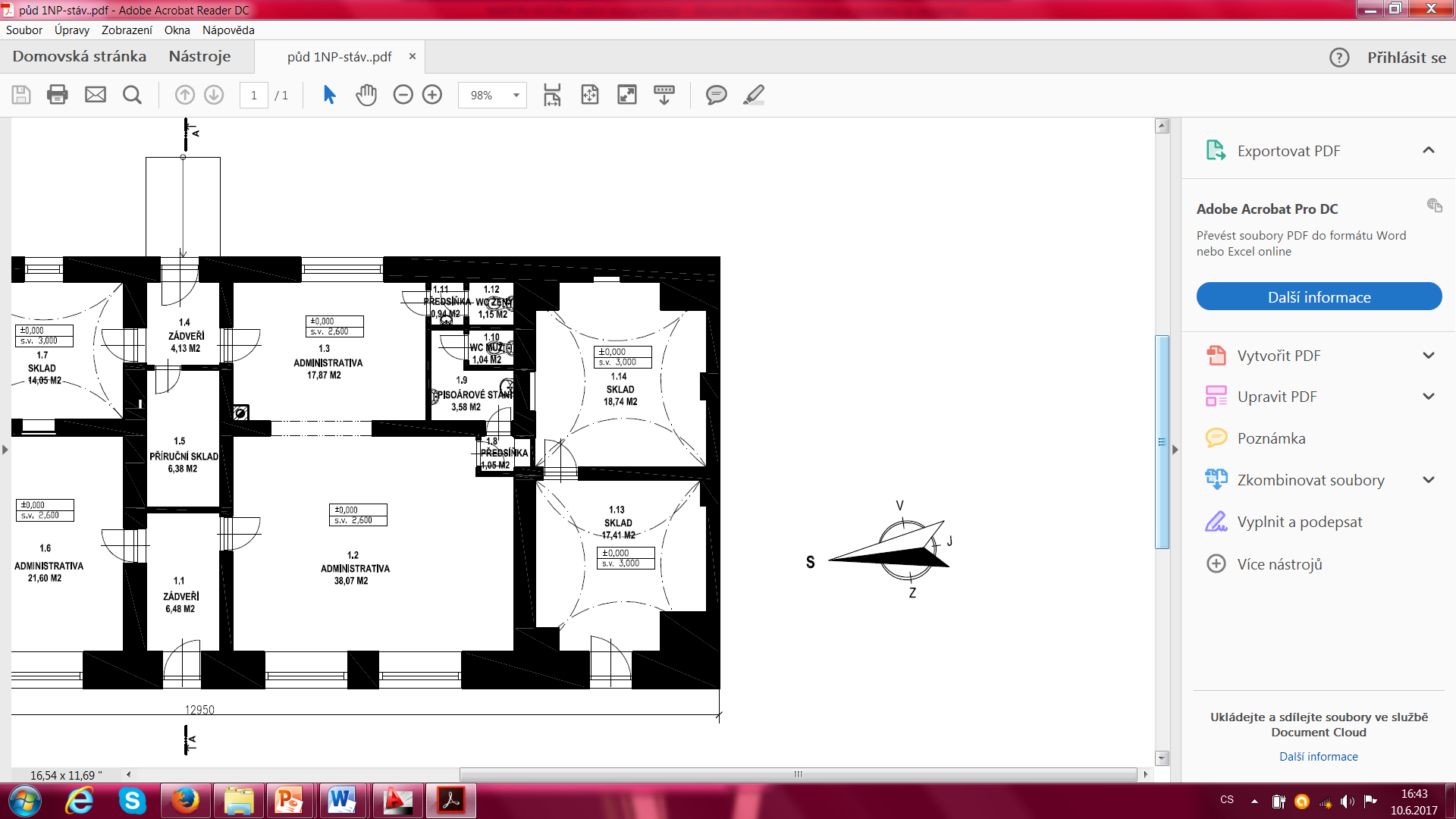 DISPOZICE 1.NP – NAVRŽENÝ STAV
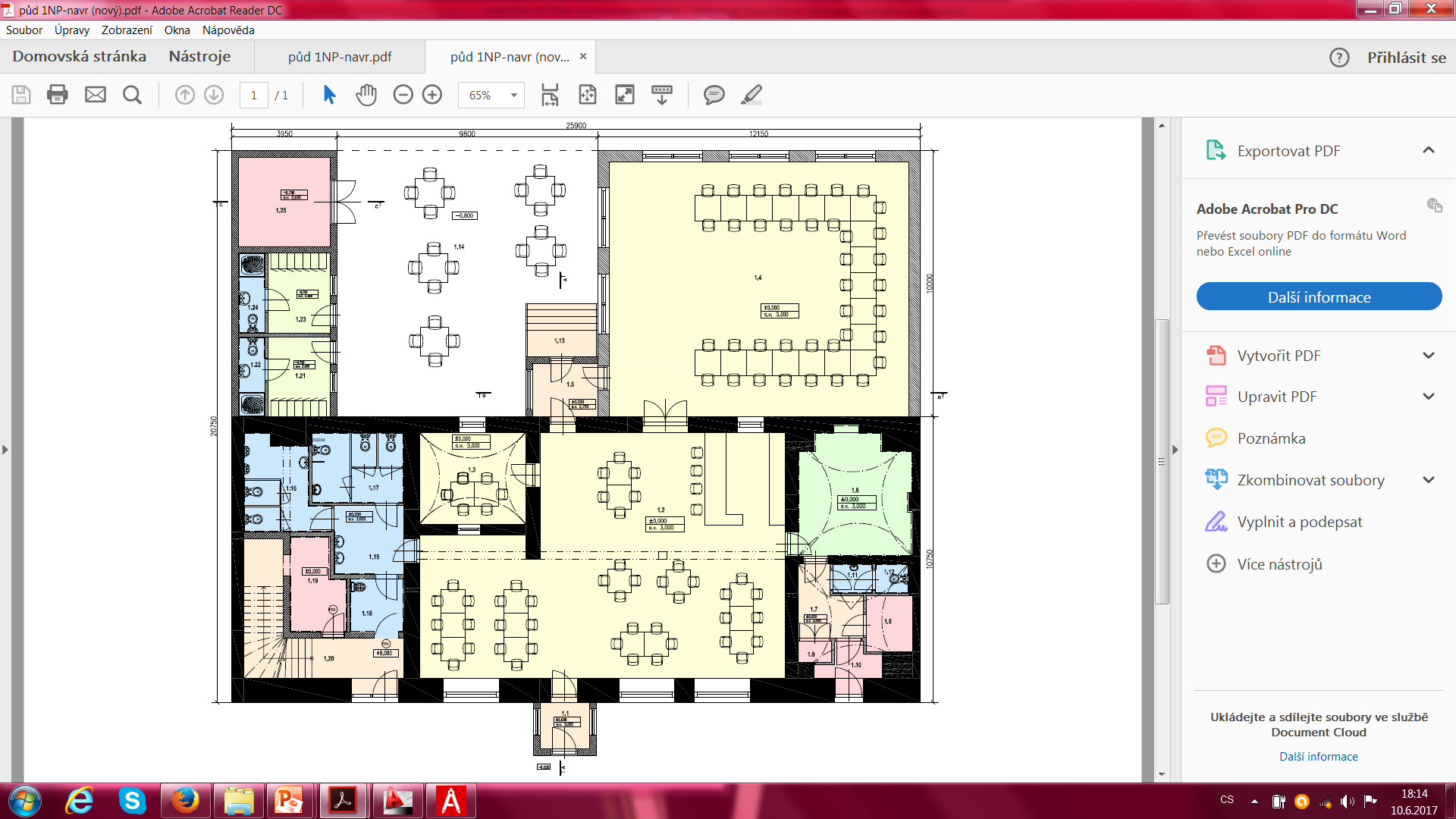 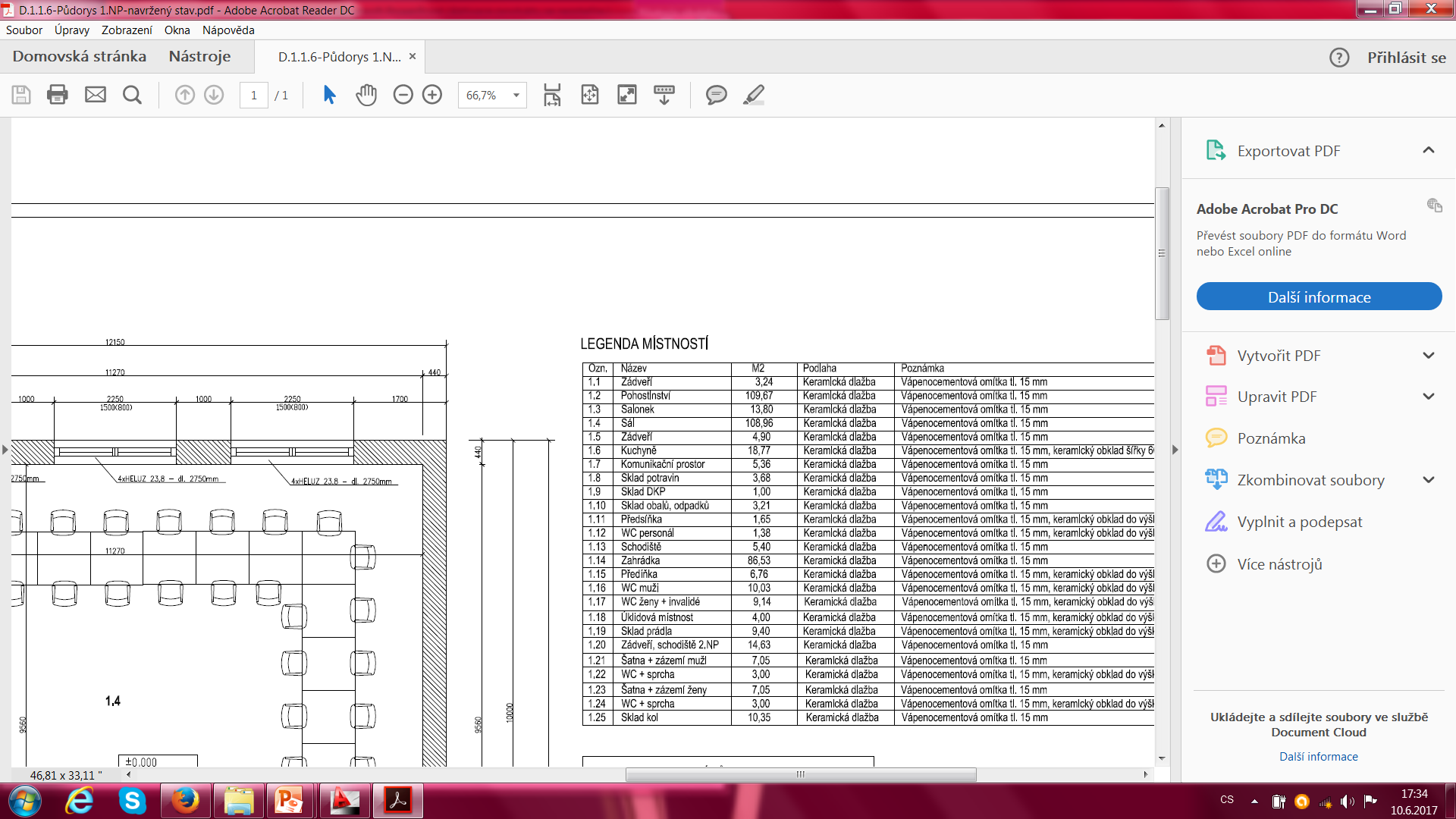 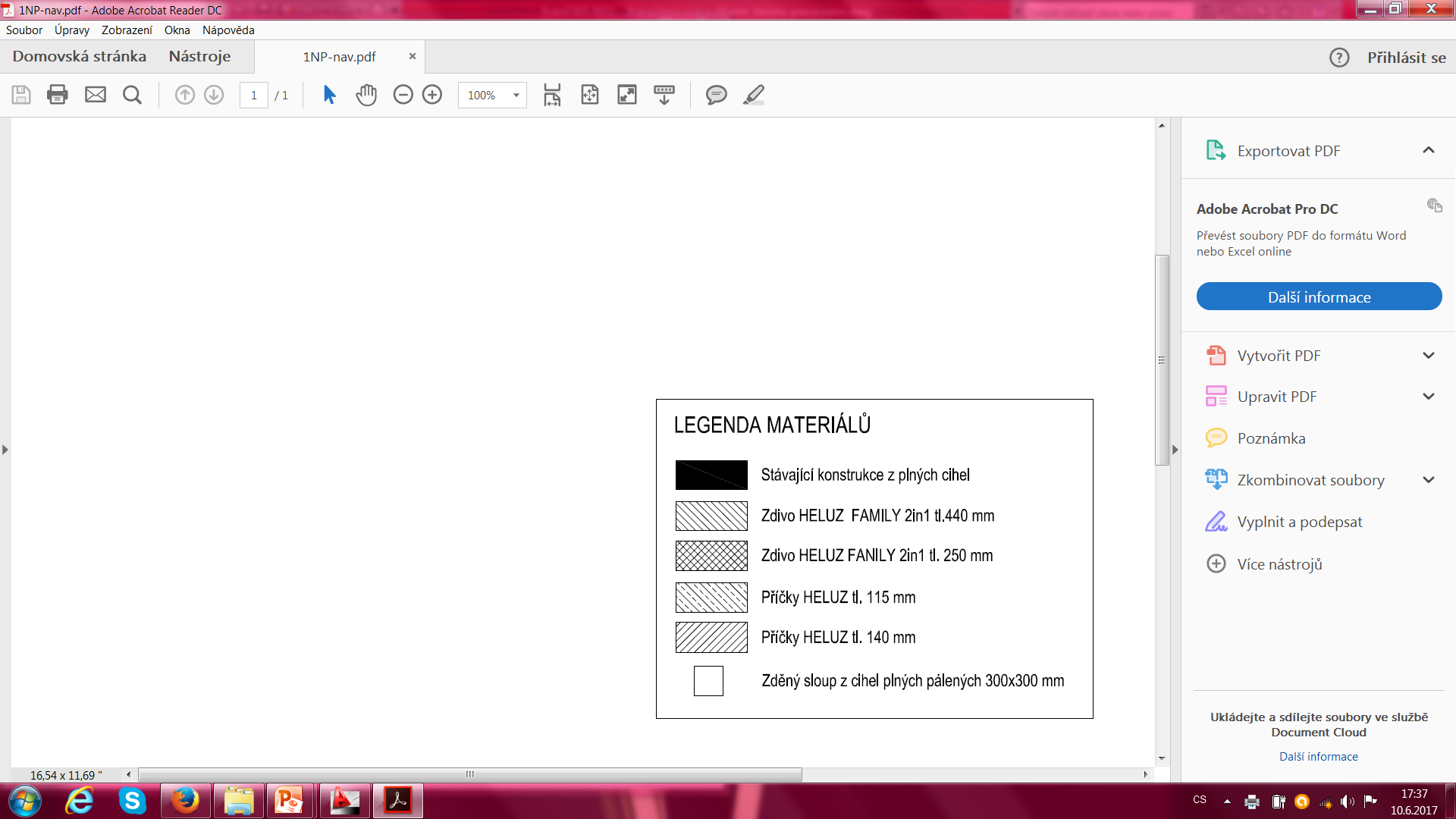 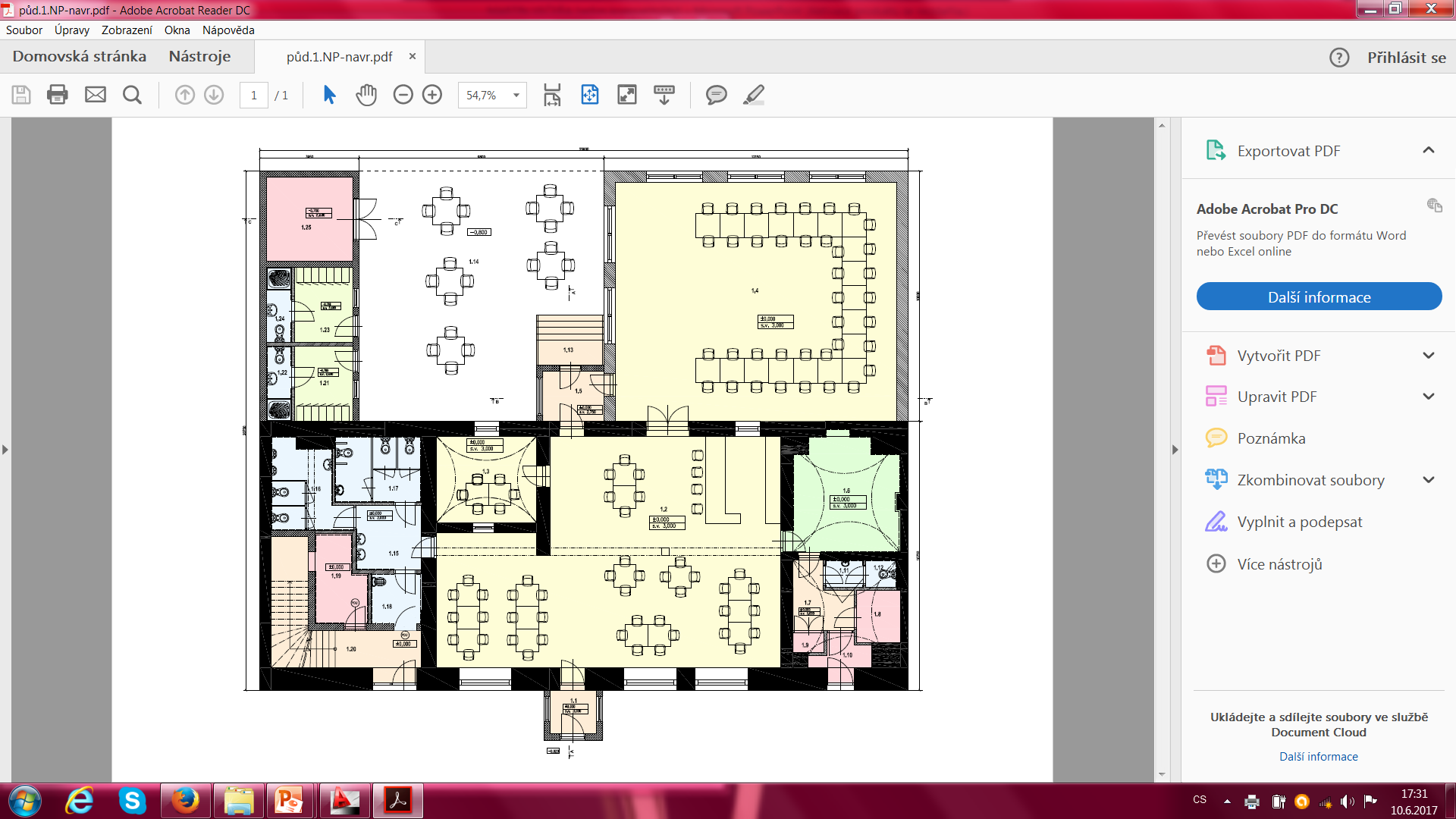 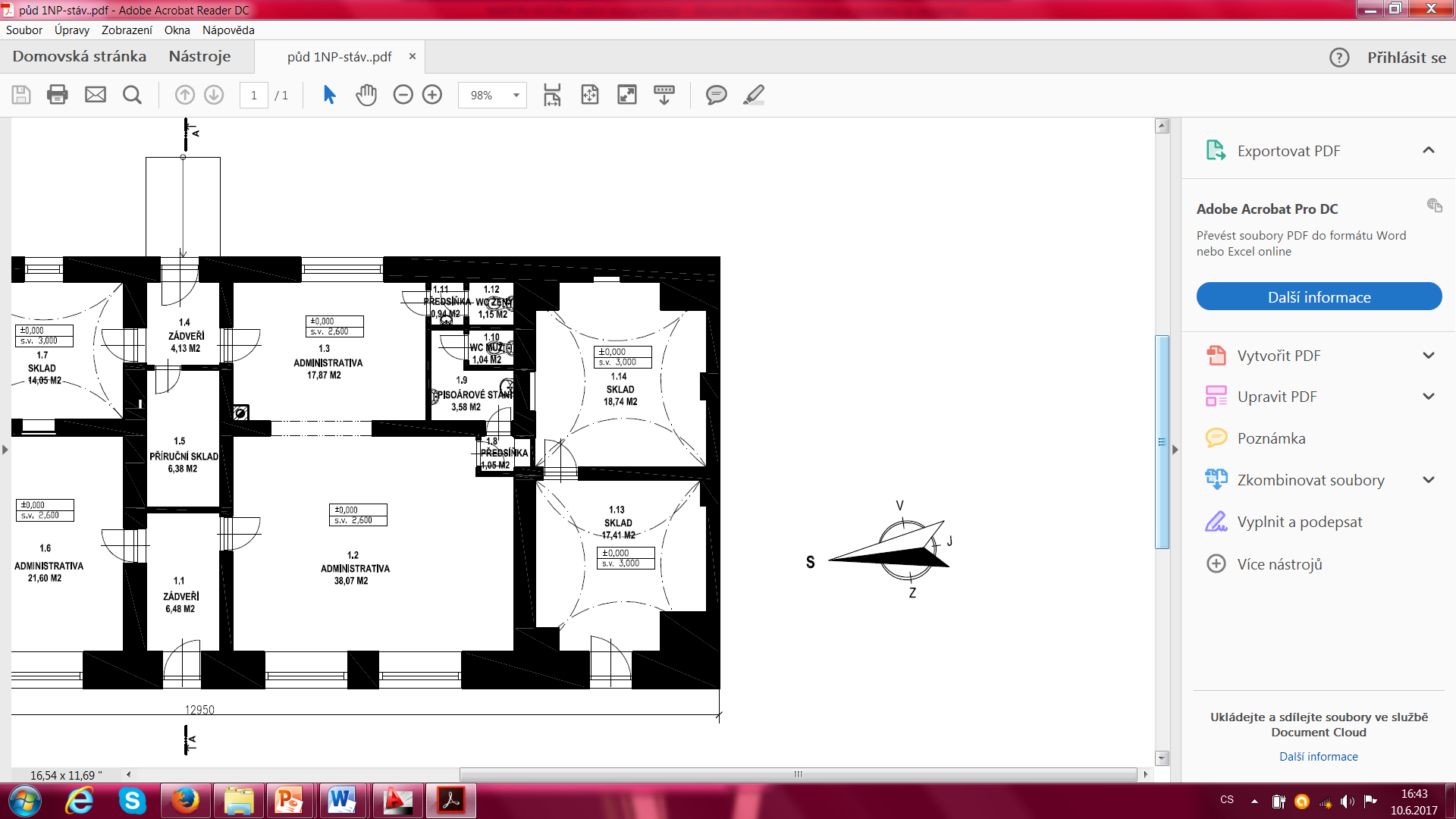 DISPOZICE 2.NP – NAVRŽENÝ STAV
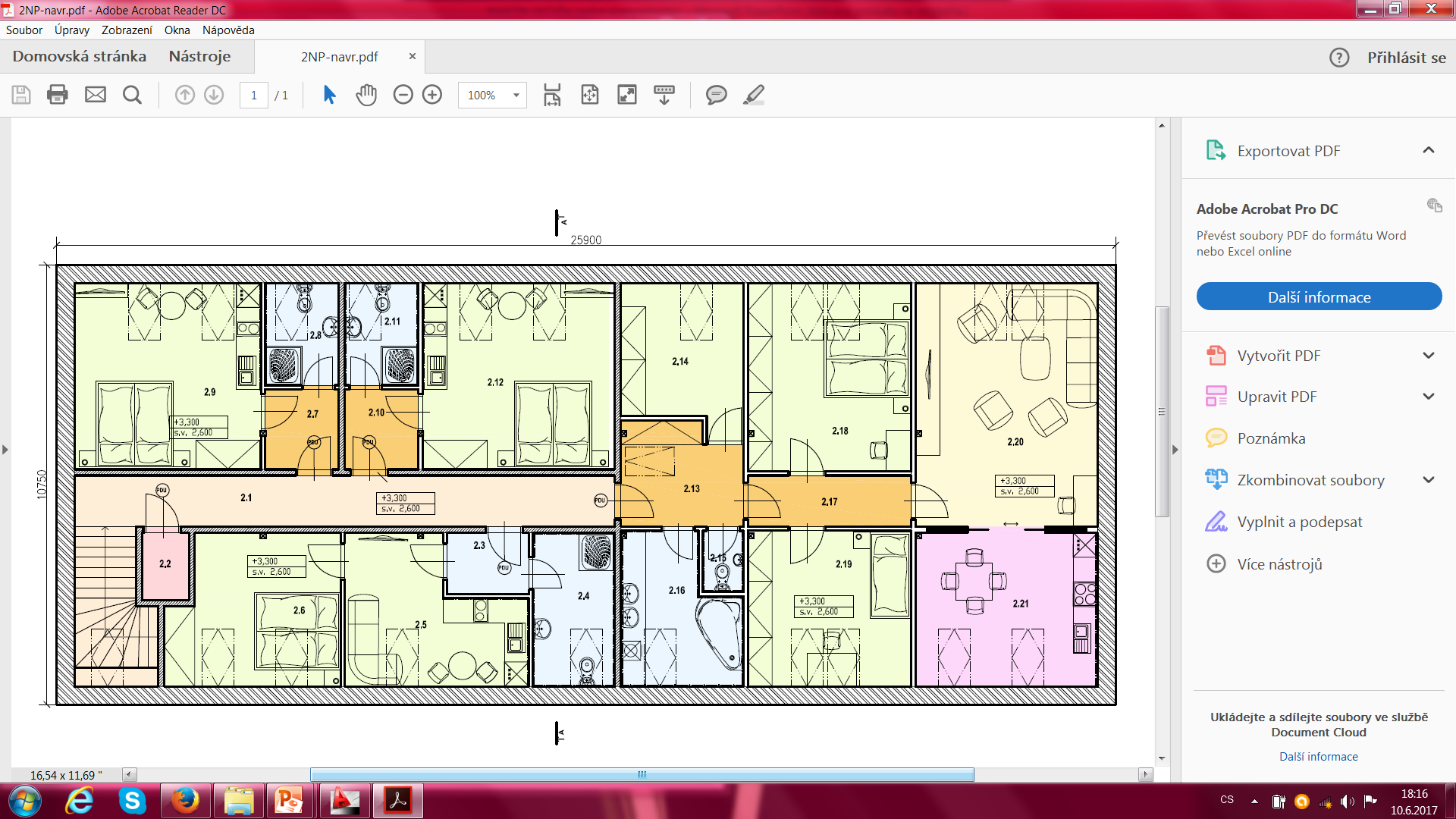 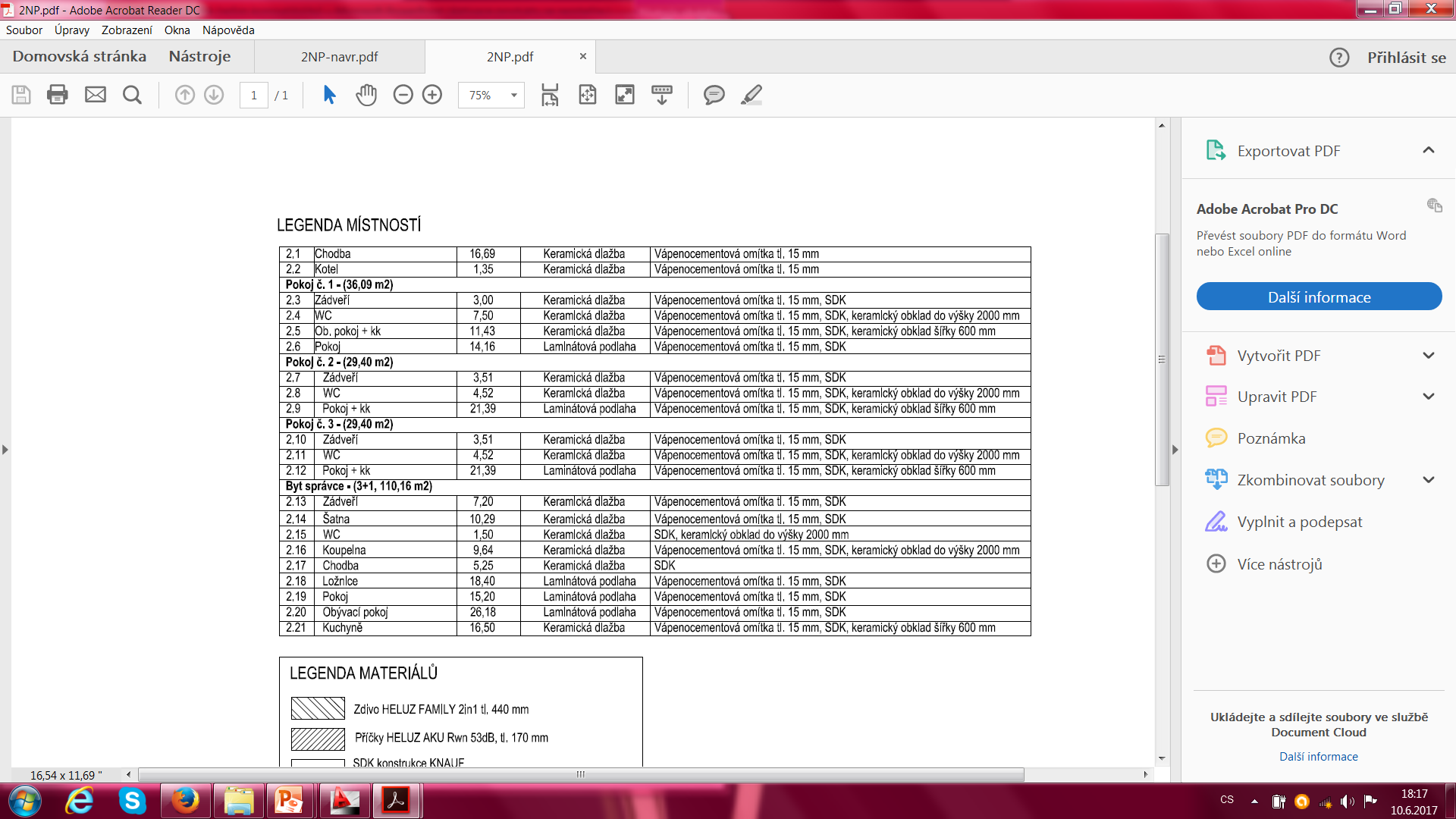 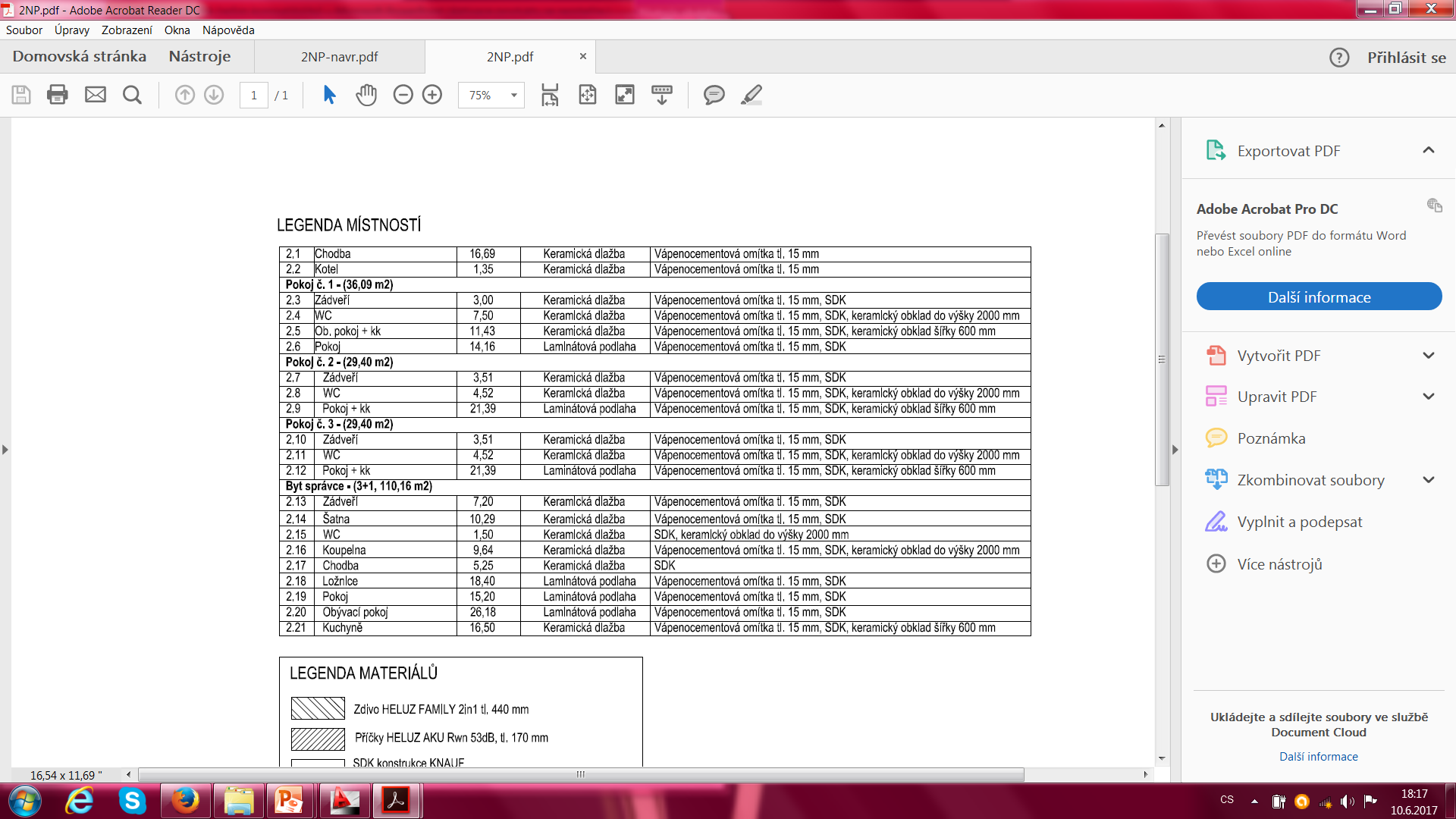 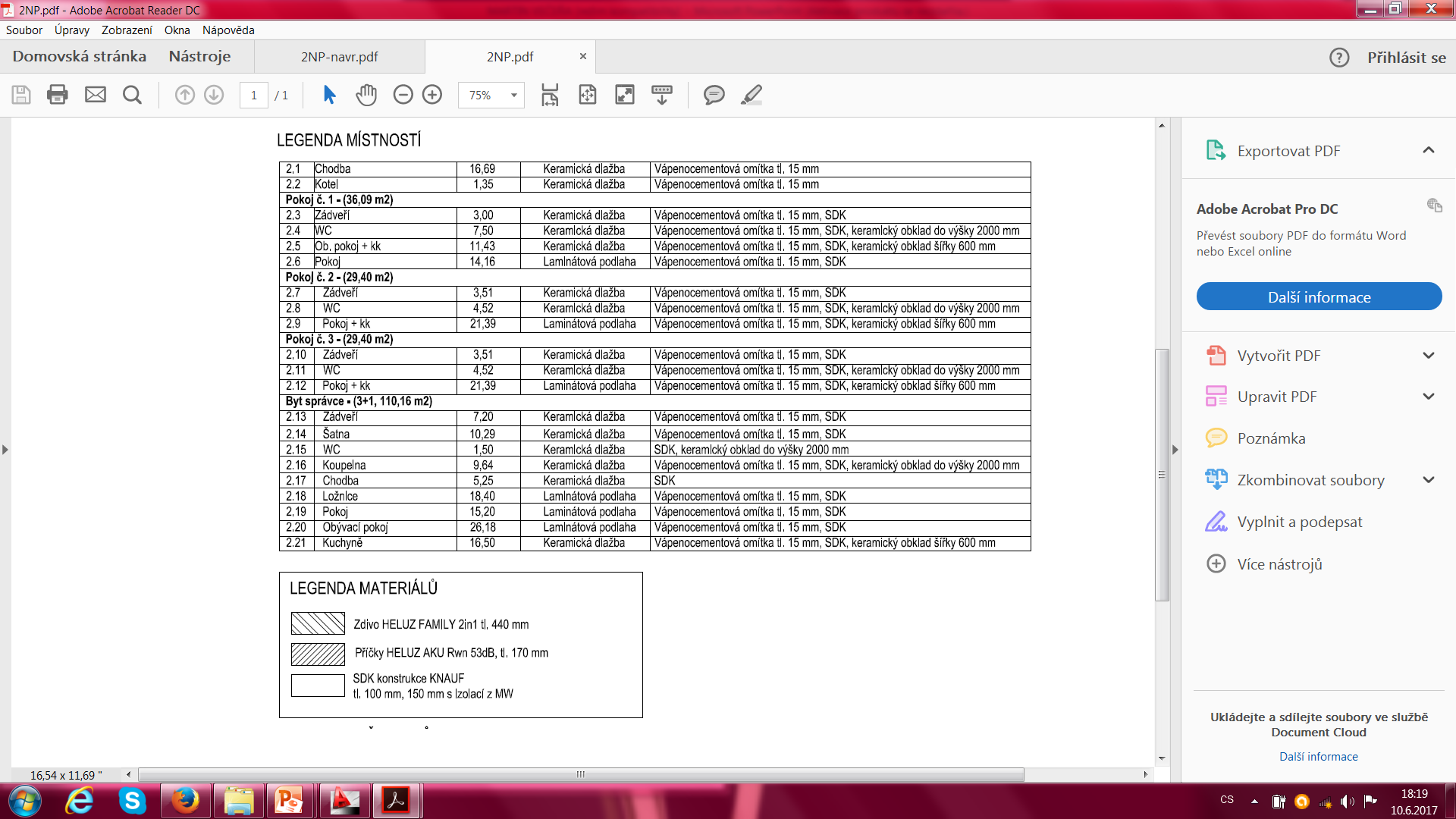 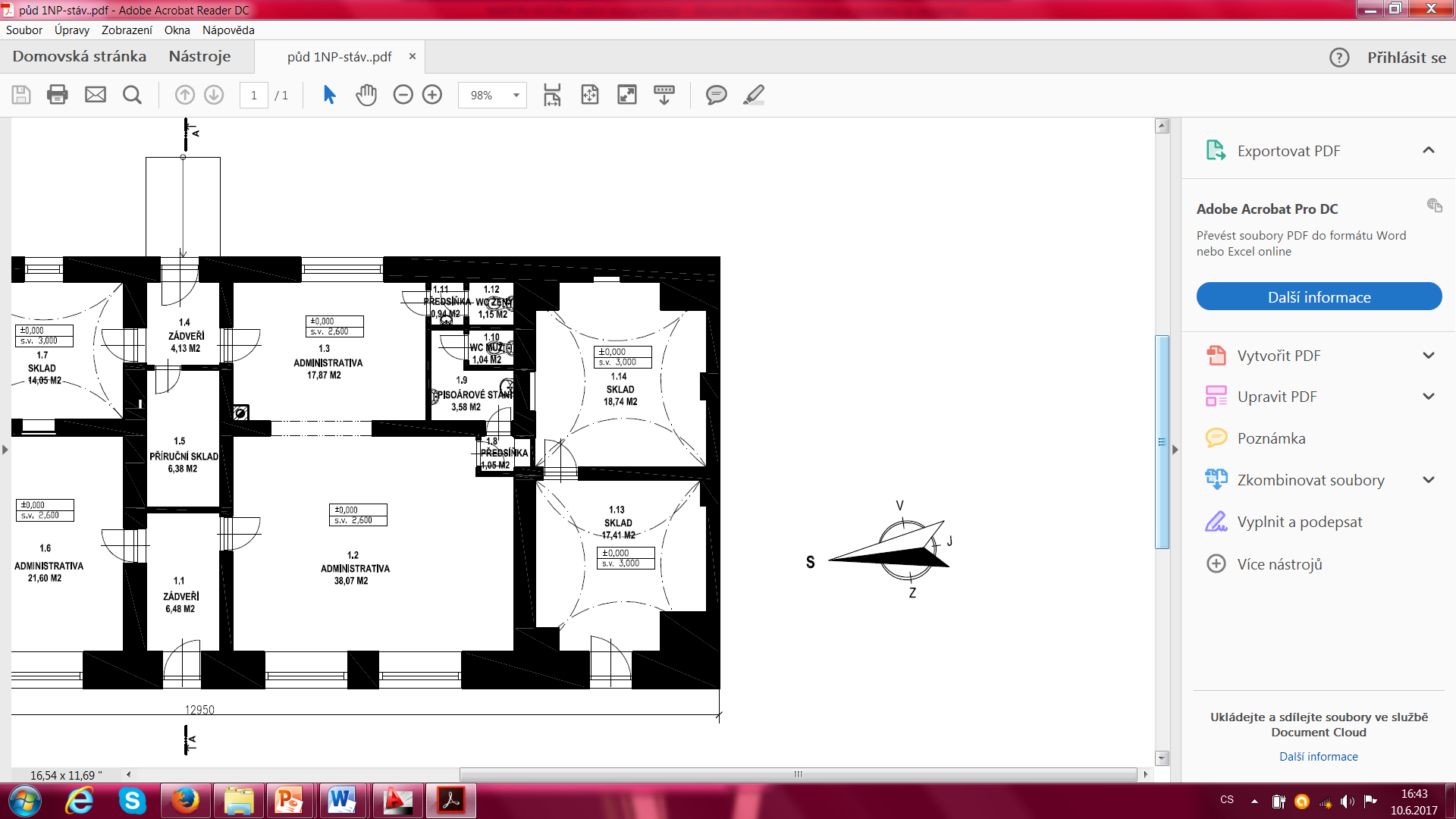 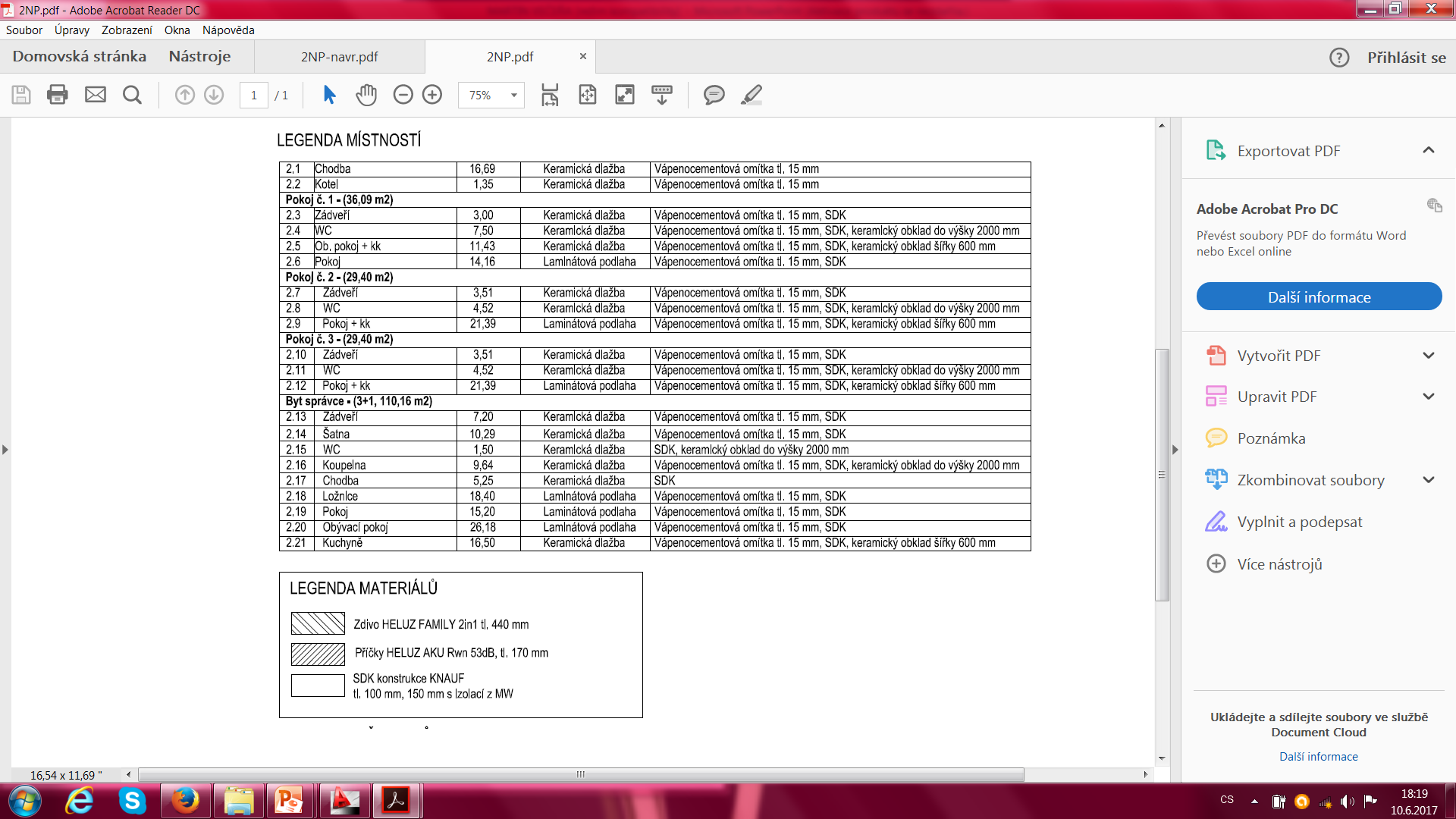 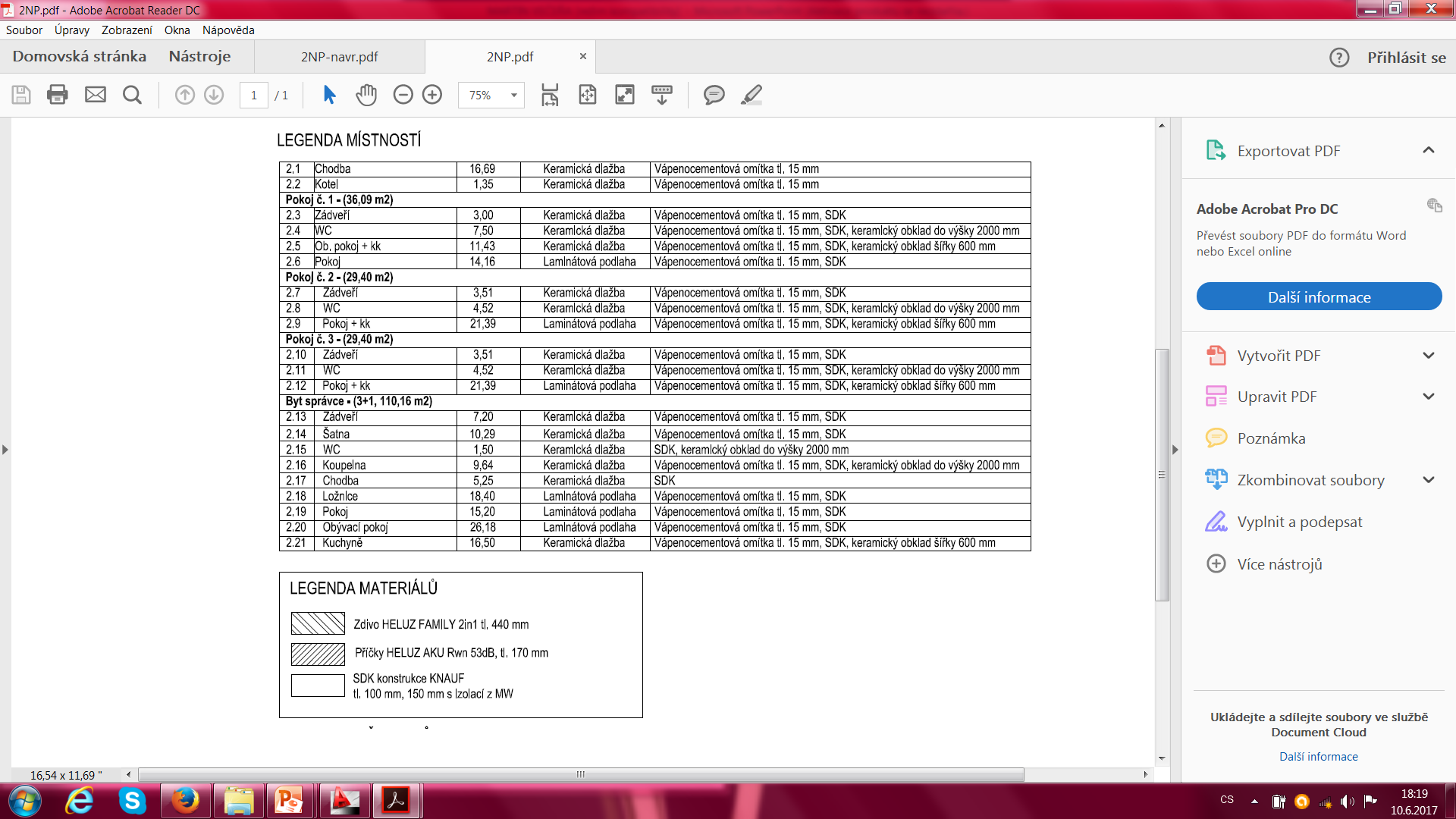 ŘEZ A-A – STÁVAJÍCÍ STAV
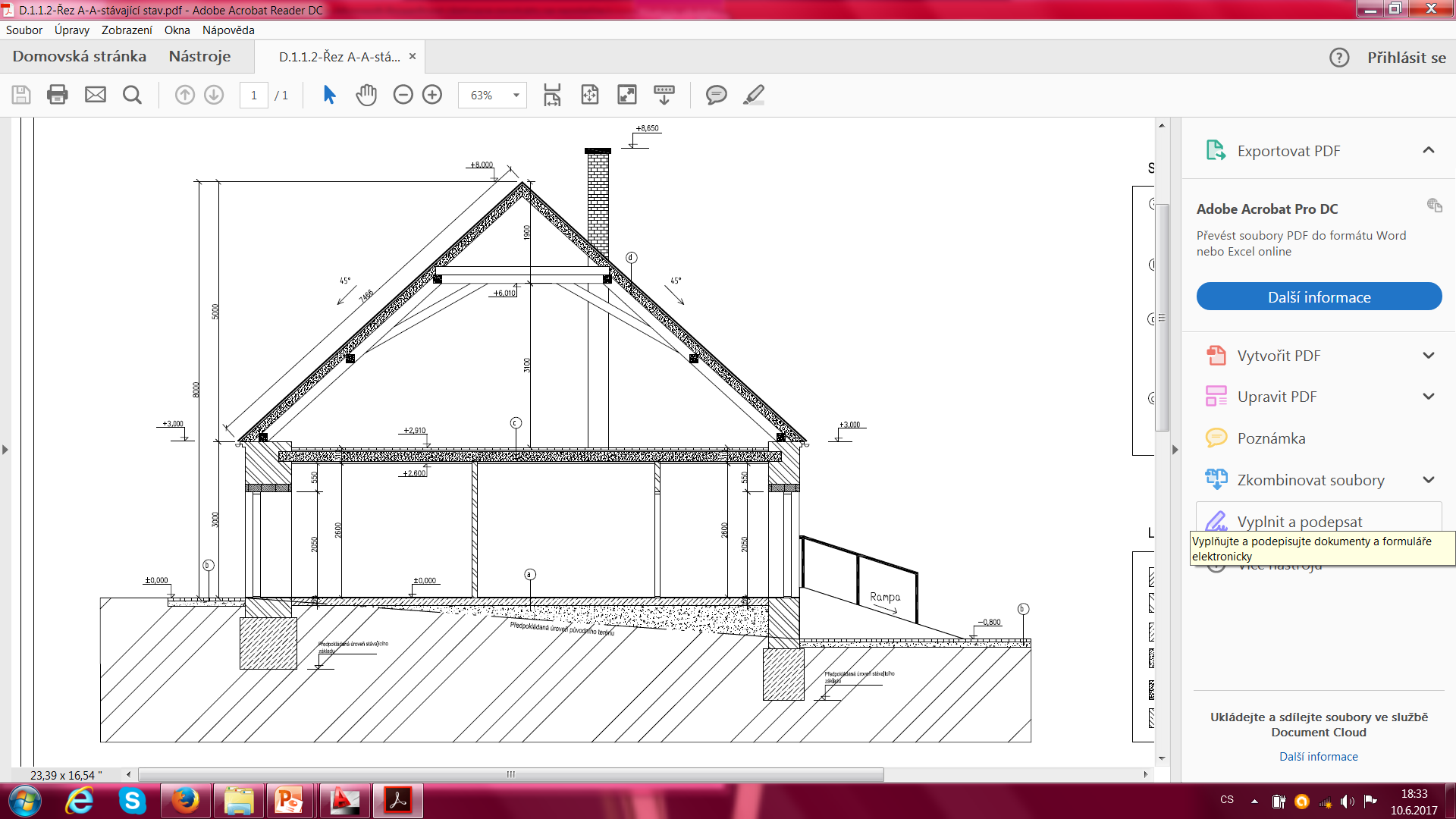 ŘEZ A-A – NAVRŽENÝ STAV
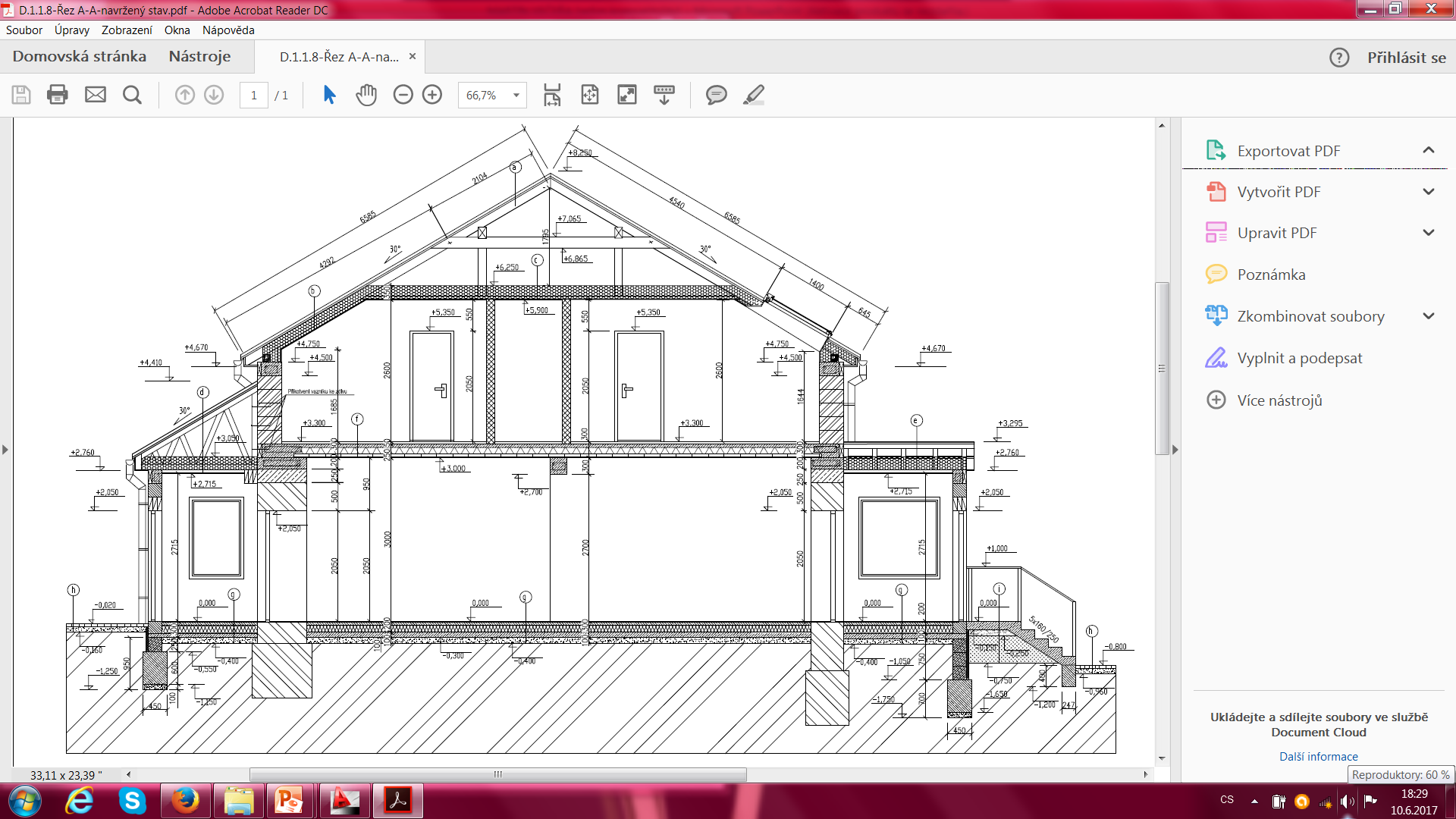 POHLED VÝCHODNÍ
STÁVAJÍCÍ STAV
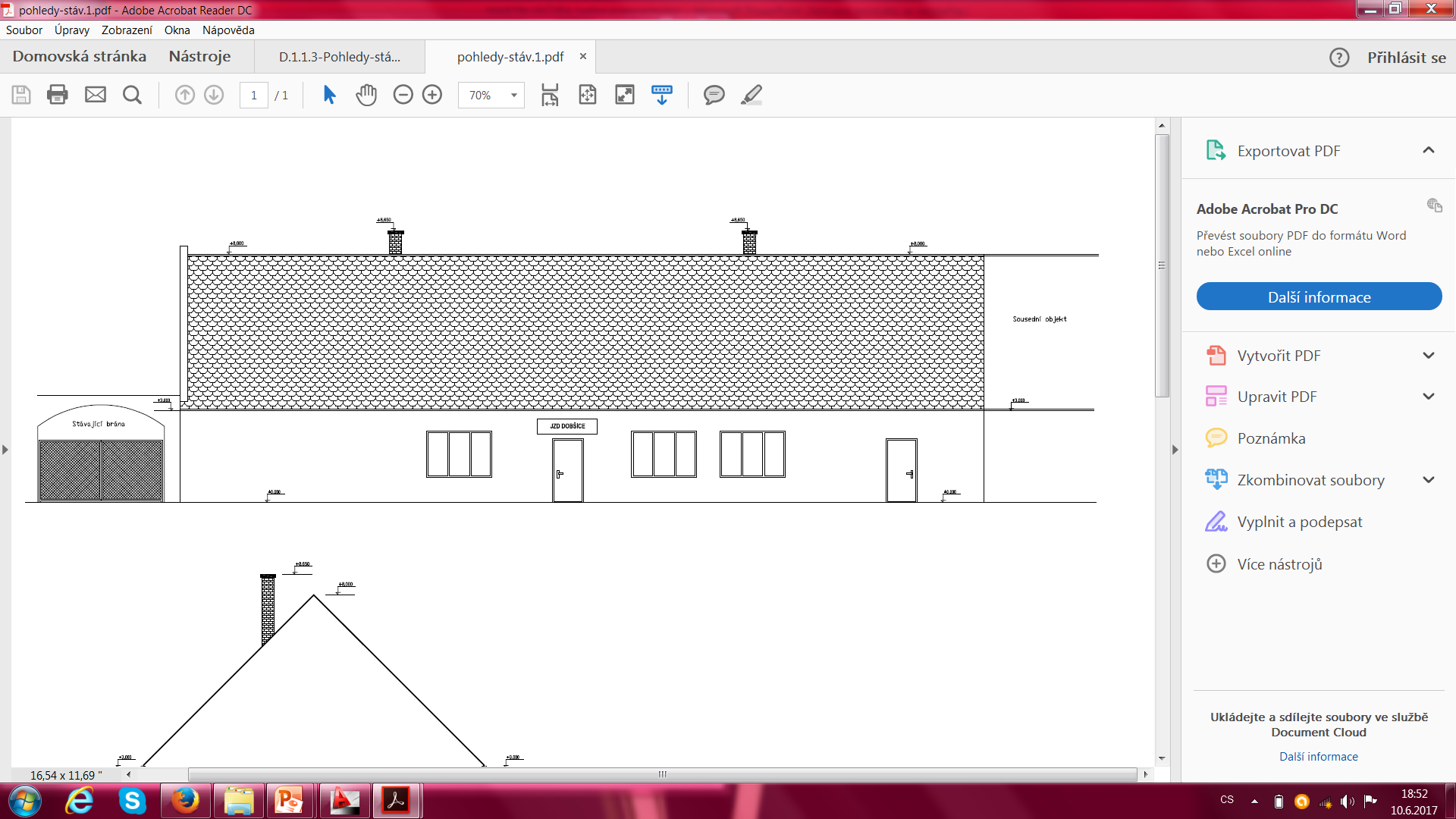 NAVRŽENÝ STAV
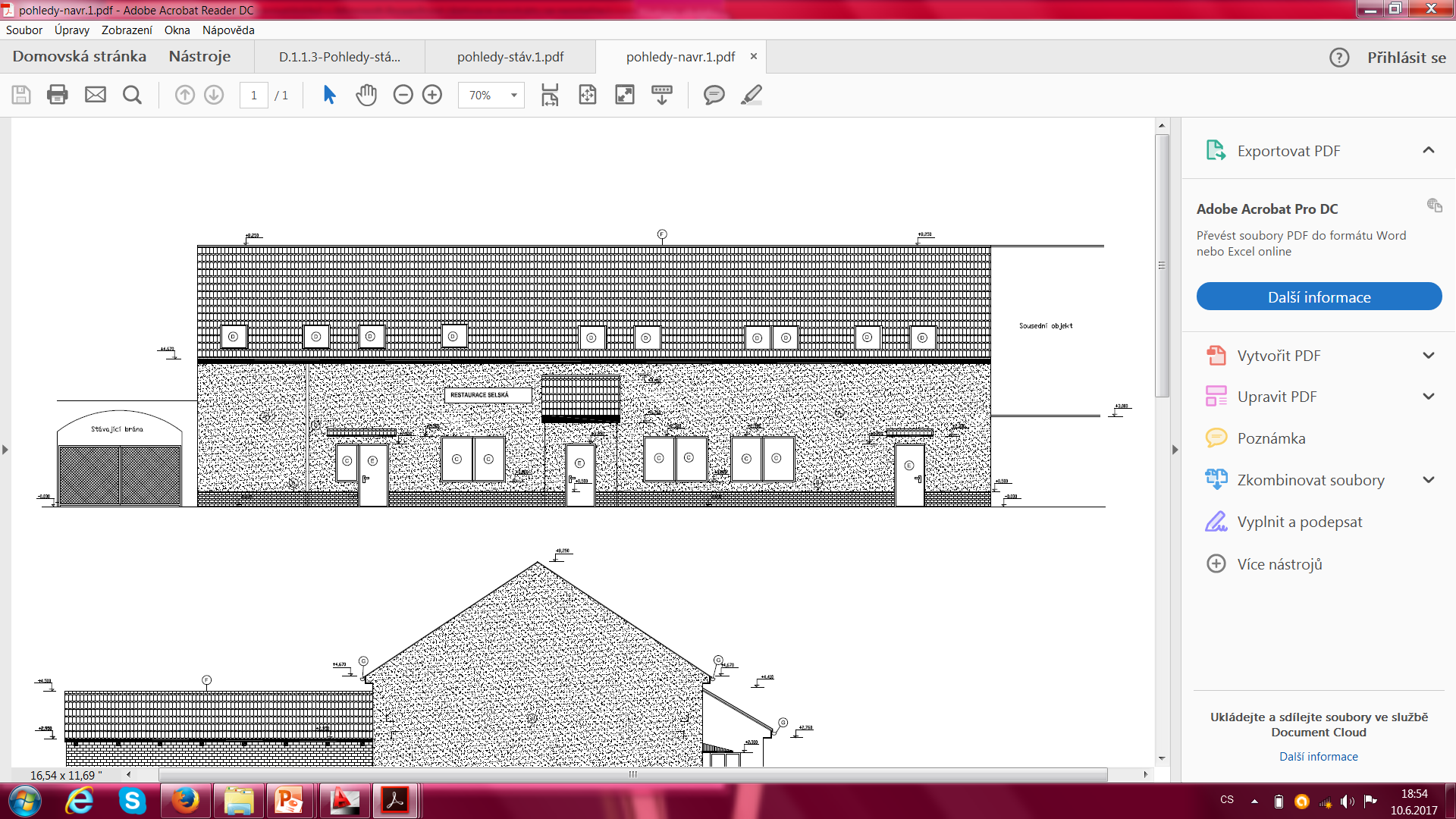 POHLED ZÁPADNÍ
STÁVAJÍCÍ STAV
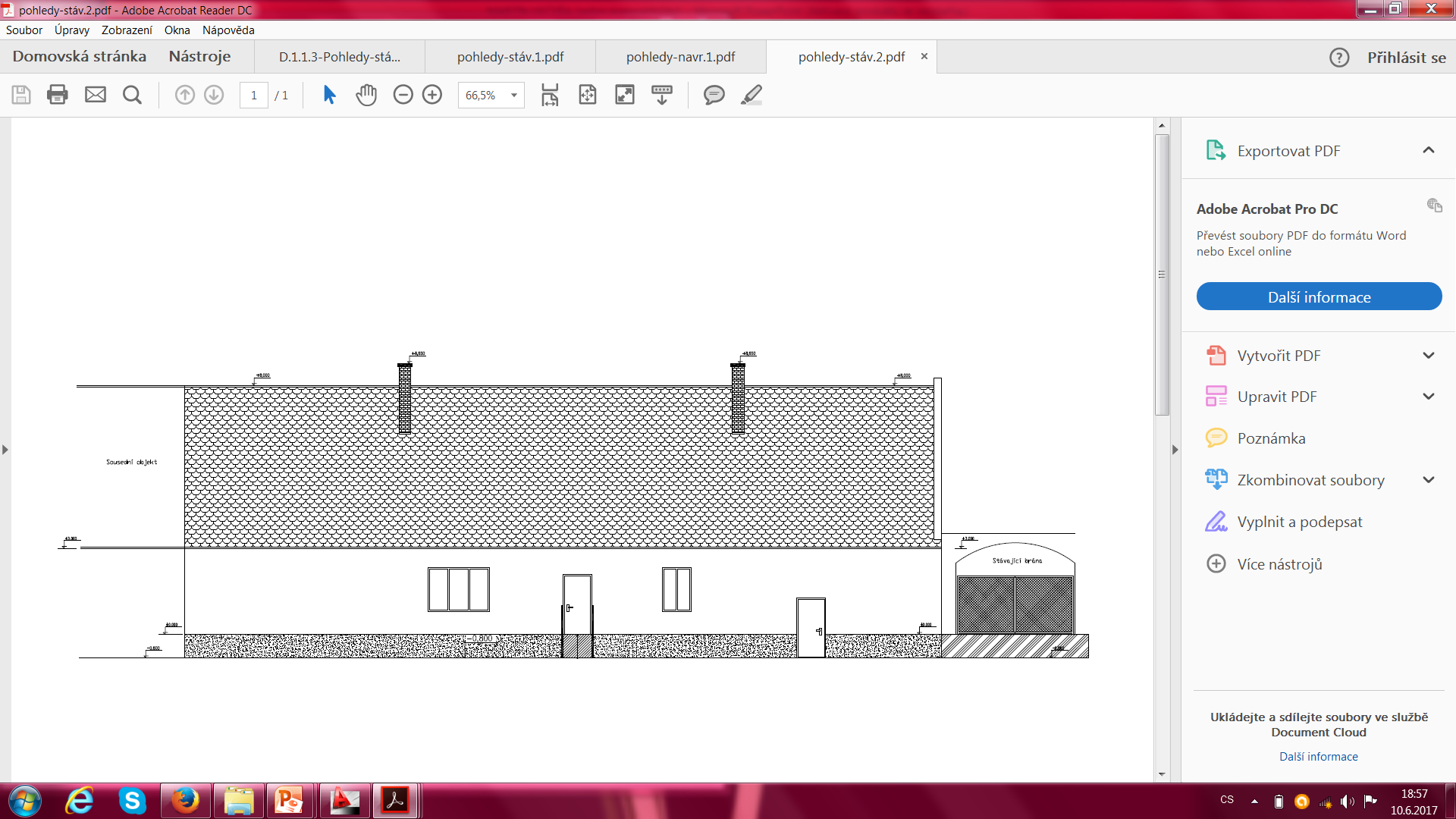 NAVRŽENÝ STAV
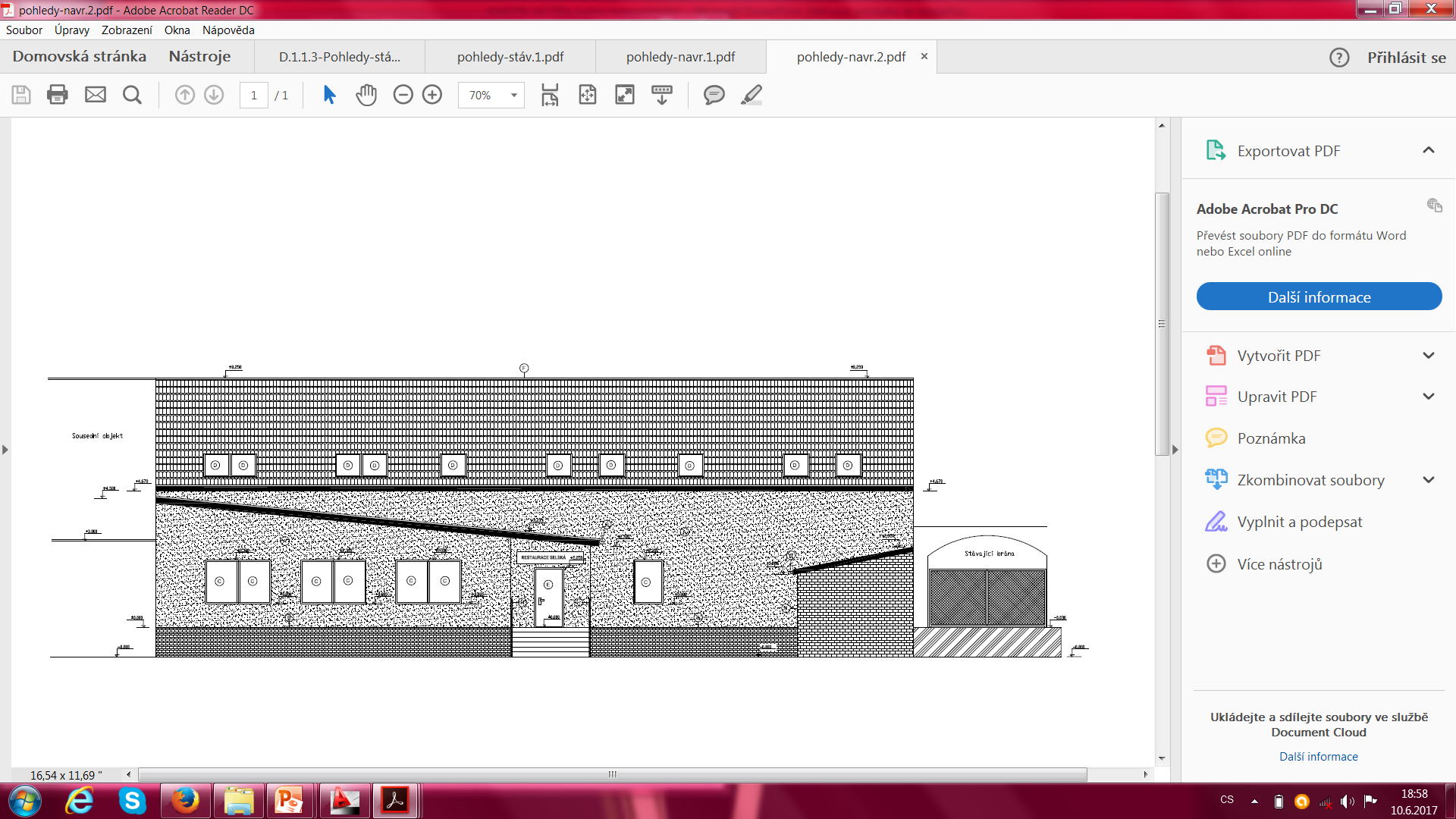 POHLED SEVERNÍ
STÁVAJÍCÍ STAV
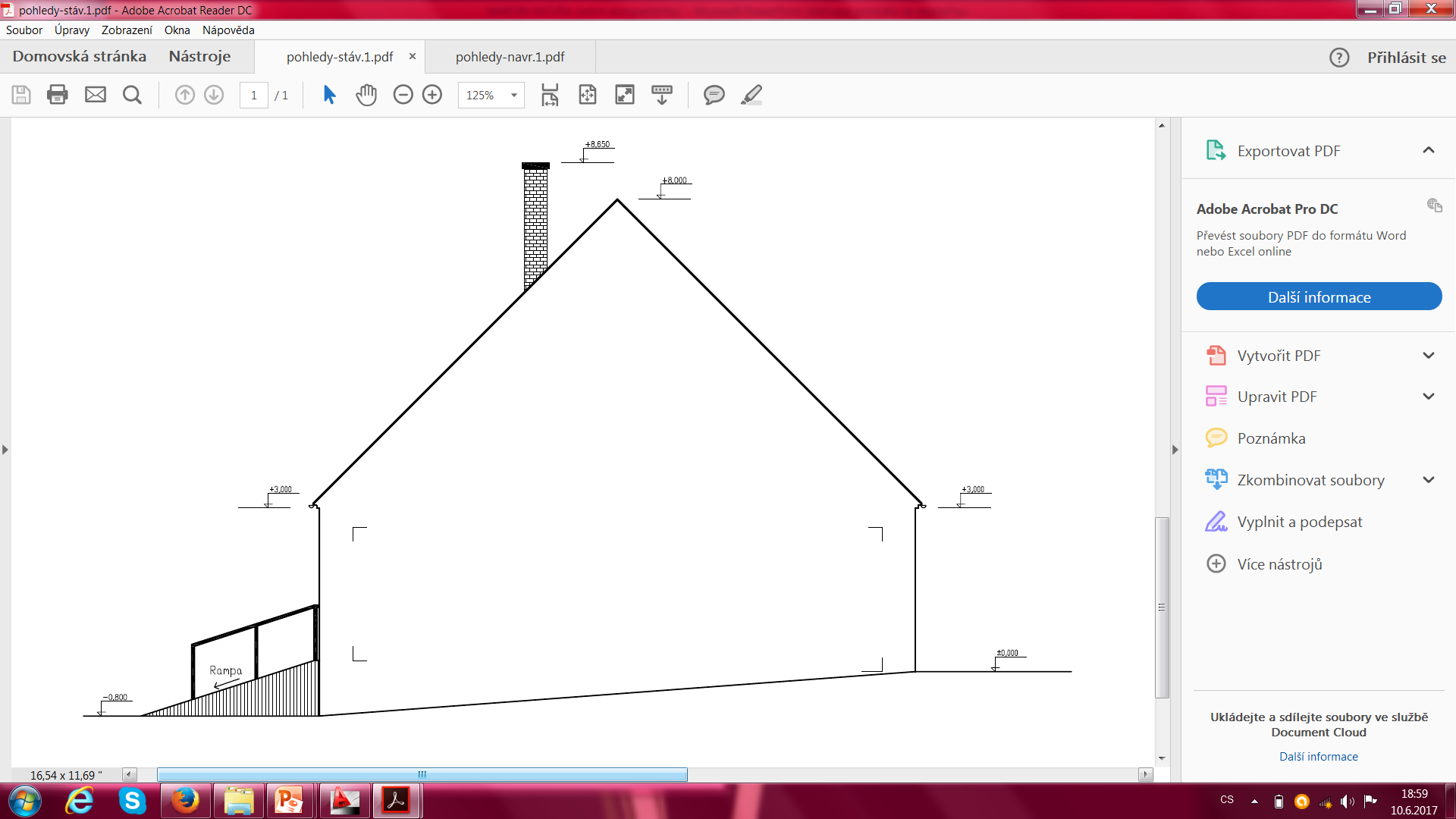 NAVRŽENÝ STAV
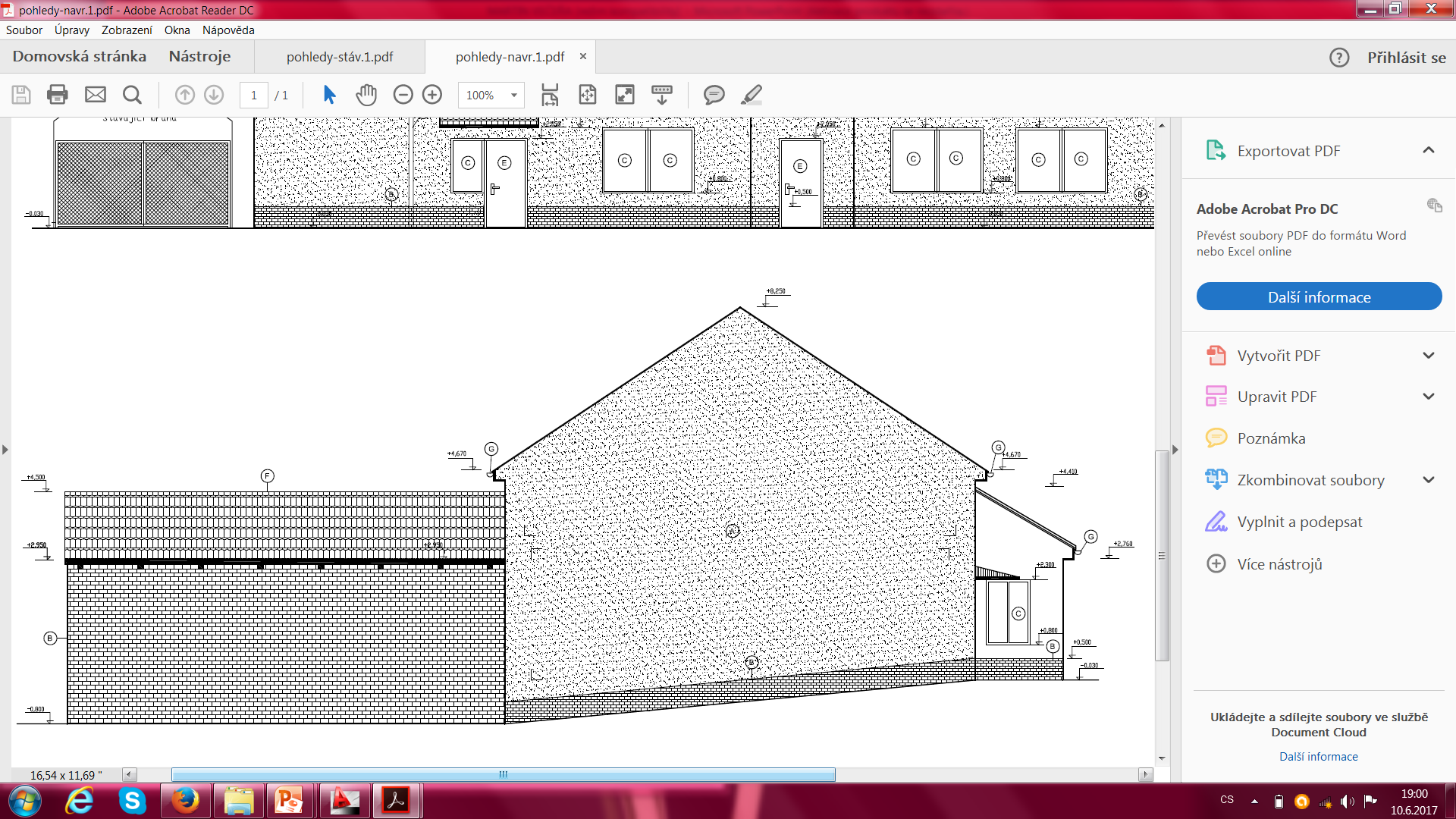 FOTODOKUMENTACE
POHLED DVORNÍ
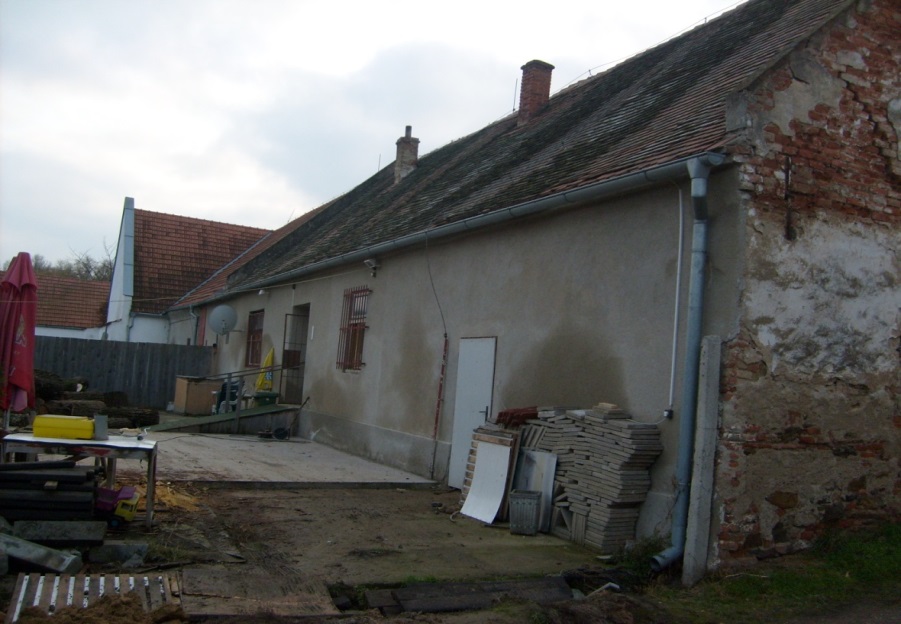 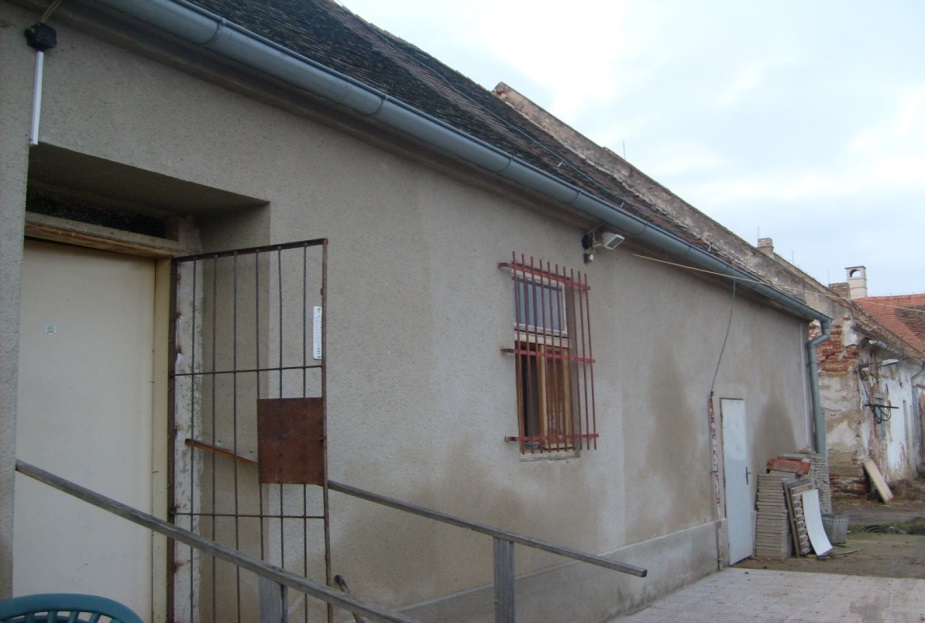 POHLED – ŠTÍTOVÁ STĚNA
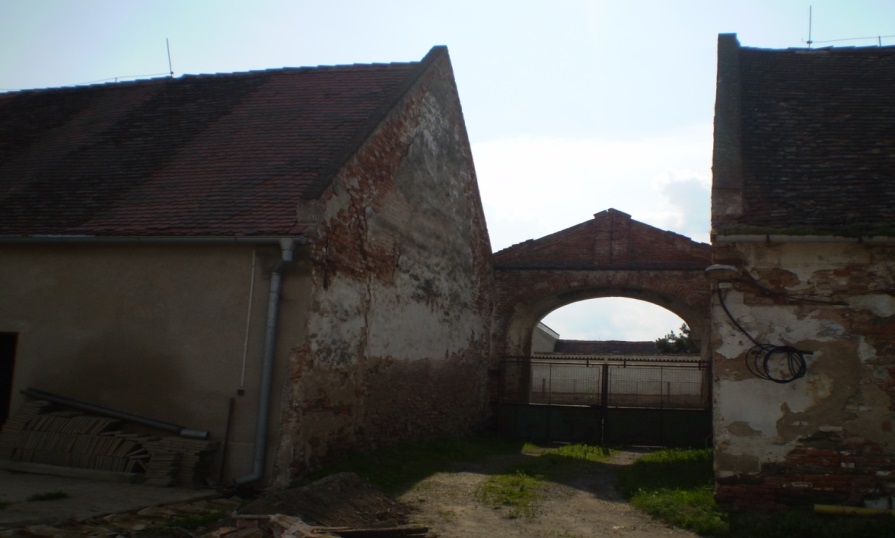 FOTODOKUMENTACE
INTERIÉR
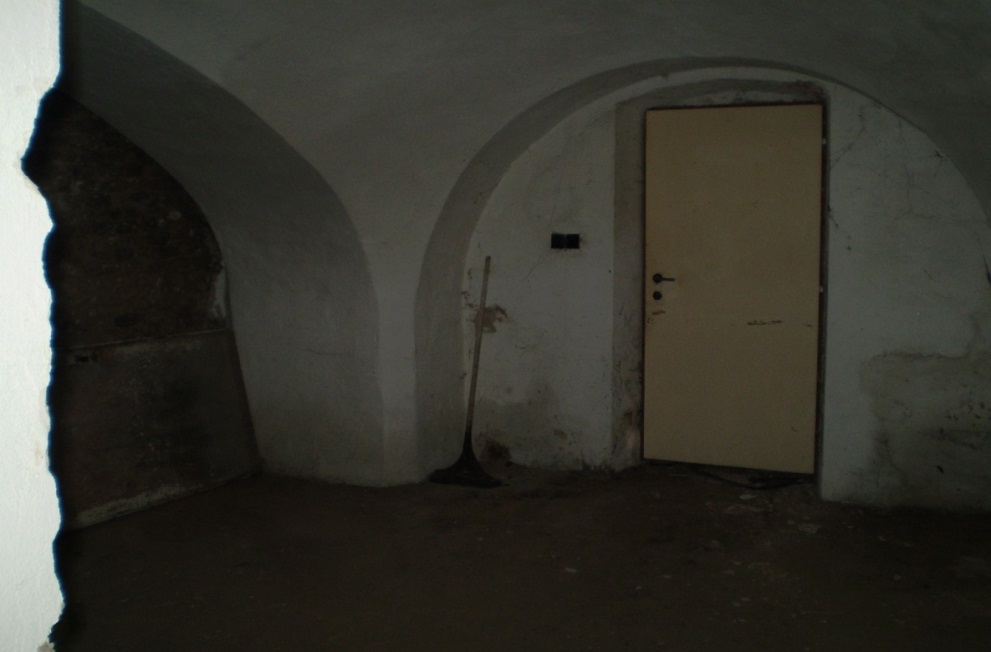 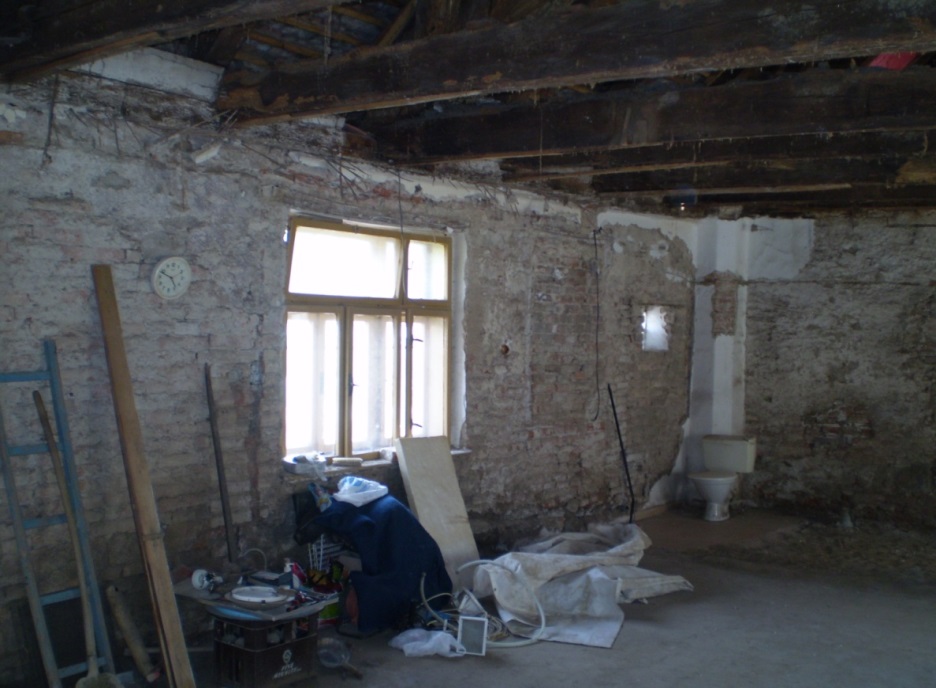 Doplňující dotazy:
Dotaz:
Jakou funkci má roznášecí vrstva ve skladbě podlahy a jakými materiály bývá tvořena?
Odpověď:
roznášecí vrstva - leží pod nášlapnou vrstvou a roznáší bodové zatížení z nášlapné vrstvy do větší plochy na měkkou podložku, tvořenou akustickou nebo tepelnou izolací. Roznášecí vrstvy se provádějí ve formě mazanin nebo prefabrikovaných desek. Mazaniny se provádějí z prostého betonu, z lehčeného betonu nebo z anhydritu. Nejčastěji se provádějí betonové mazaniny tloušťky cca 35 mm. 
V případě nebezpečí zdeformování tepelné nebo zvukové izolace uložené pod betonovou mazaninou se musí vyztužit drátěnou sítí. Prefabrikované desky musí tvořit dostatečně rovnou plochu. Případné nerovnosti se vyrovnávají potěrem z rychle tuhnoucích hmot.
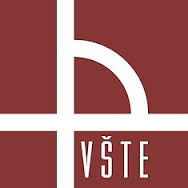 VYSOKÁ ŠKOLA TECHNICKÁ A EKONOMICKÁ
V ČESKÝCH BUDĚJOVICÍCH


TECHNICKO-TECHNOLOGICKÝ ÚSTAV
DĚKUJI ZA POZORNOST
MARTIN VEČEŘA